Directions for this Template
Use the Slide Master to make universal changes to the presentation, including inserting your organization’s logo
“View” tab > “Slide Master”
Replace placeholders (indicated by brackets [ ]) with information specific to your exercise
Rev. 2017 508
HSEEP-C09
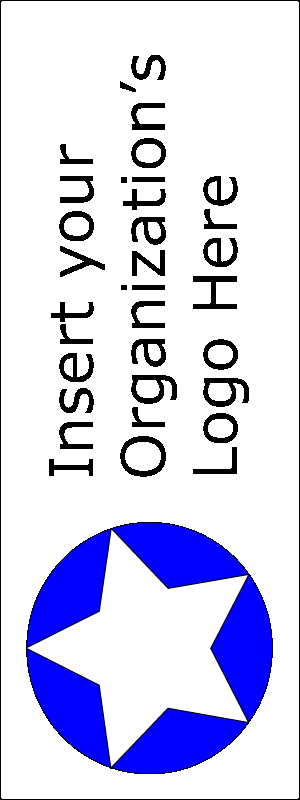 Table Tent Template(Delete Title before Printing)
[Name]
[Organization]
[Name]
[Organization]
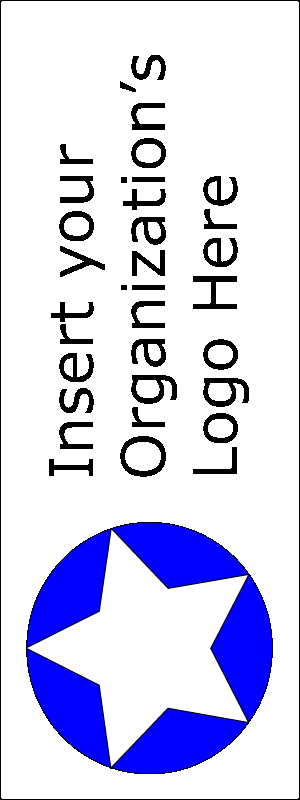